Possum Kingdom ResultsApril 21, 2019
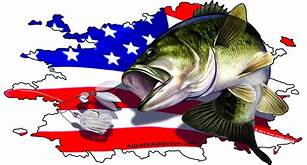 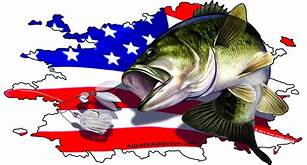 TEAM			# OF FISH		BIG BASS		WEIGHT			POINTS
S. LEAF/G. ALLEN 		5		9.19		22.92			75.92
C. FRANKLIN/J. SCOTT		5		6.56		19.94			70.94
J. DOWNS/B. TOMPKINS		5		7.07		19.79			69.79
L. LANKFORD/R. JARVIS		5		4.12		13.05			62.05
M. MICHELSON/C. GOODWIN	 	5		3.00		11.72			59.72
C. CONDER/Z. FANSLER		5		5.75		11.52			58.52
K. BUTLER/K. BUTLER		5		3.28		10.70			56.70
D. DEWEESE/M. PIERCE		5		2.30		  9.17			54.17
B. BREEZE/J. MARTINEZ		5		DNW		  7.45			51.45
A. HOLLIMAN/K. BILLINGS		3		2.53		  6.18			48.18
K. DIGBY/C. PARKER		4		2.38		  5.98			46.98
K. DAVENPORT/T. DAVENPORT		2		2.41		  4.30			44.30
A. BALLARD/J. MERKLE		2		1.54		  2.84			41.84